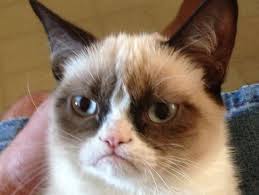 Stress and depression - The Taboo and What We Can Do About It
Qcon New York, June 2015
Gitte Klitgaard @nativewired
Gitte
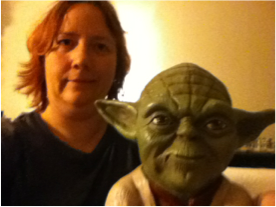 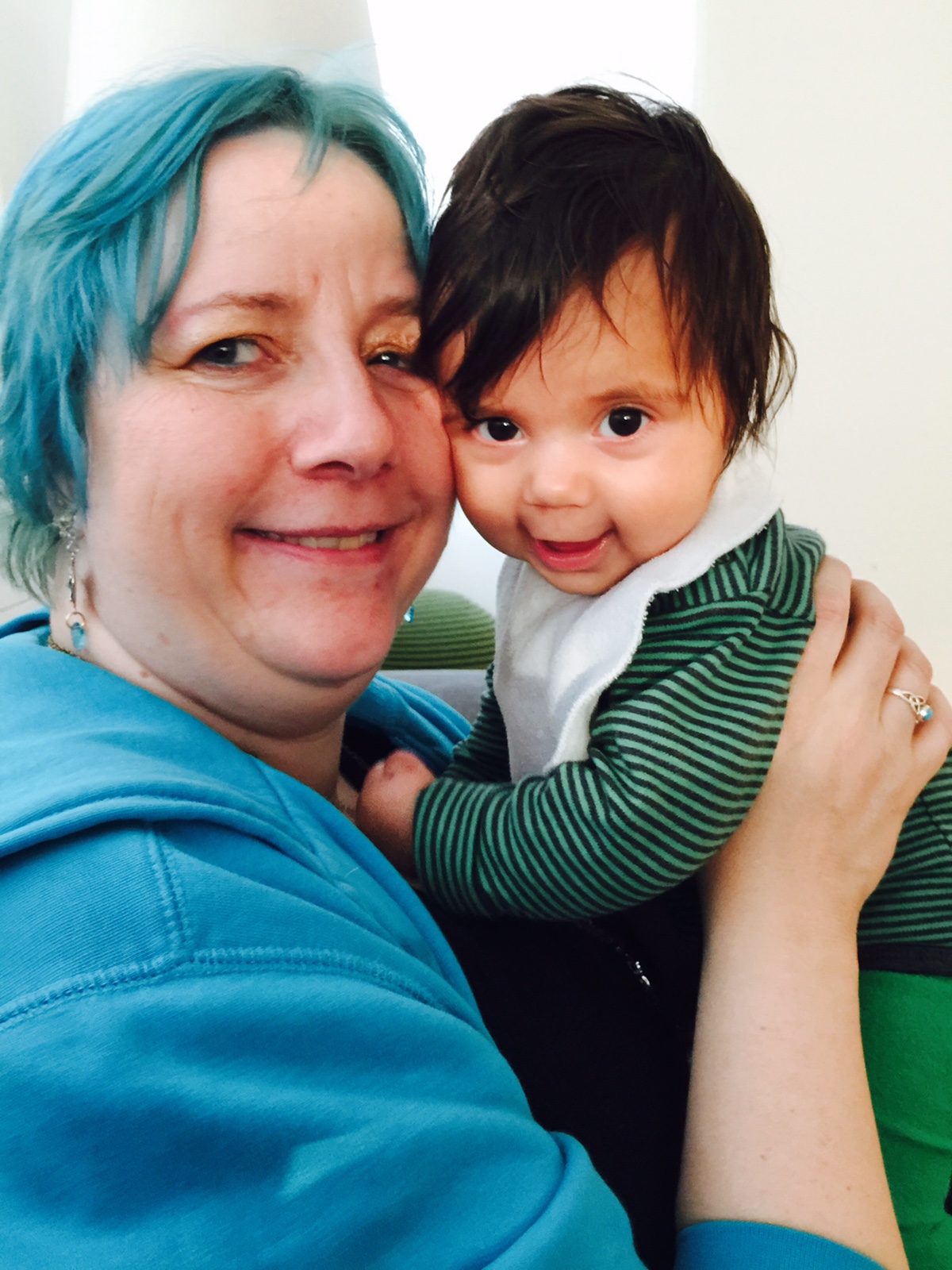 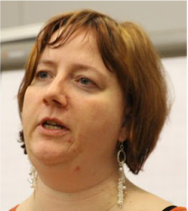 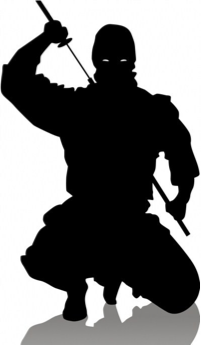 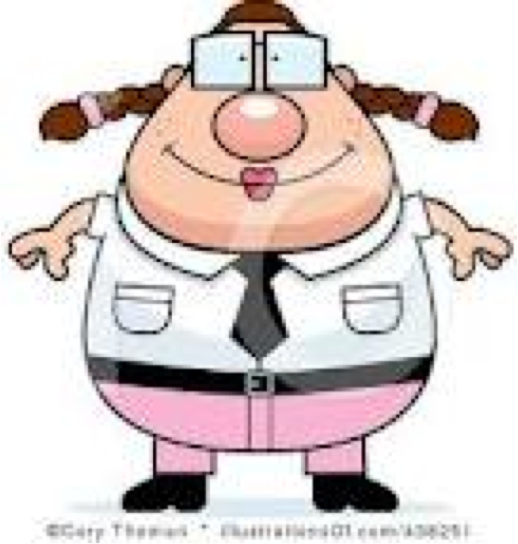 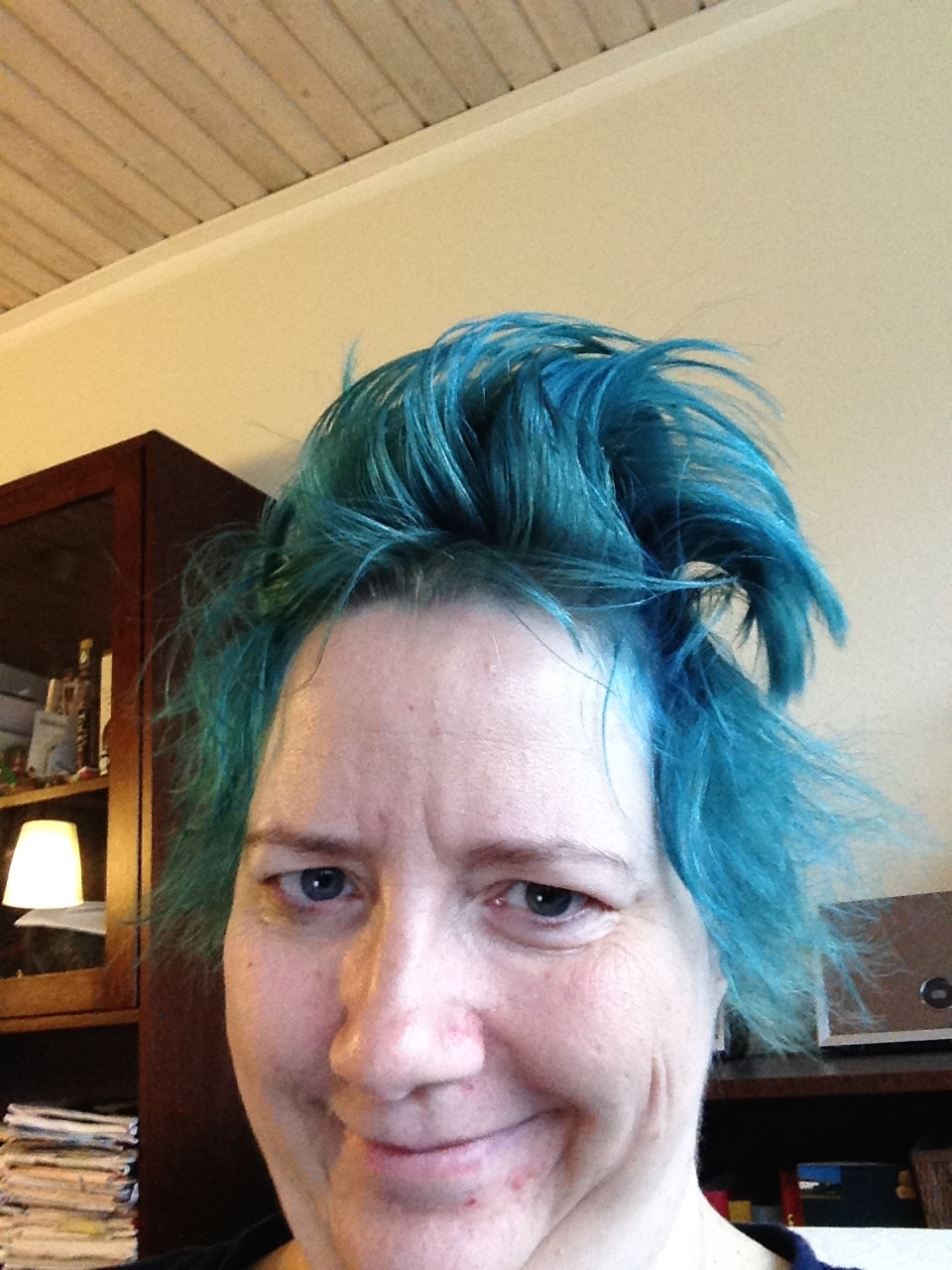 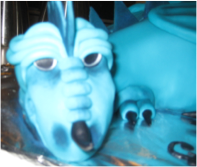 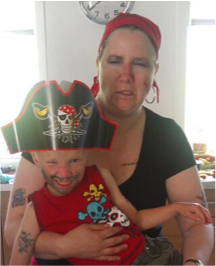 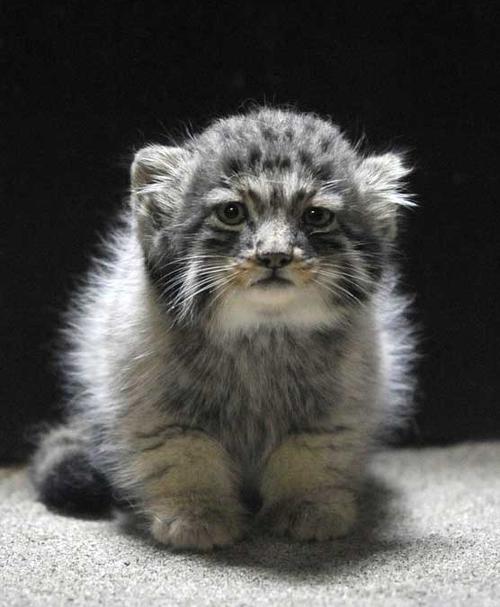 Why am I here?
How does stress show?
It depends!
How did it feel for me?
How did my brain feel?
What can I do?
A few tips – some I even tried
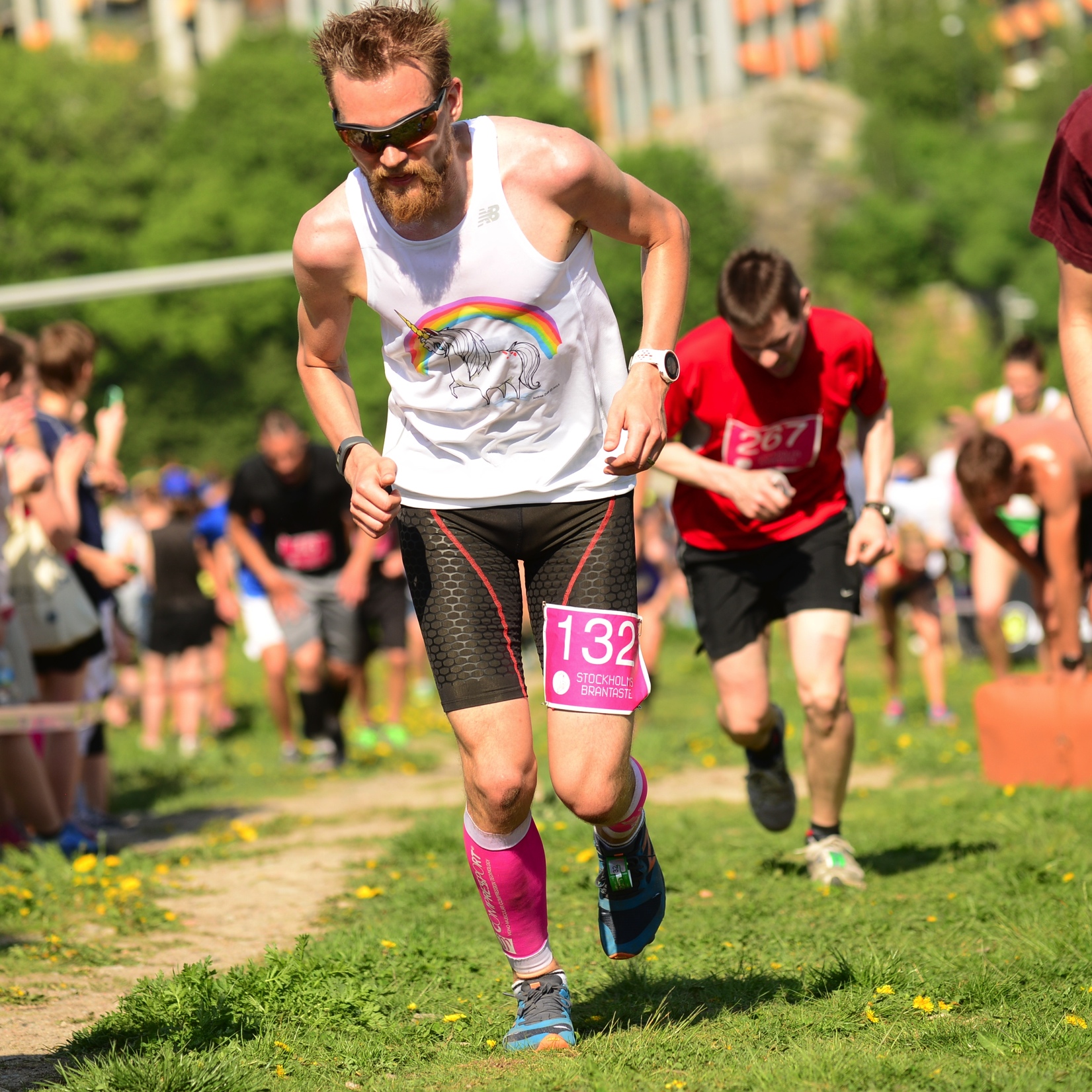 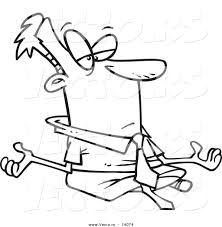 Plan preparation time
Relax your brain
Meditation
Mindfullness
Exercise
Ask for help
Be authentic
World Mental Health Day 
https://www.youtube.com/watch?v=do8mqz6XmTE
What can I do to help others?
DON’T
Say
 Pull yourself together
Many people are worse of than you
You have no reason to be depressed/stressed
Its all in your head
Ignore them
Don’t give unfounded advice
Do
Offer your help – subtle
Listen (grow your ears and open your heart)
Tell them to go to a professionel
Respect what they feel
Care
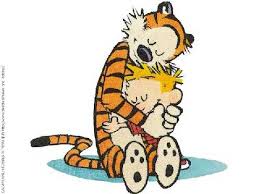 Include people
[Speaker Notes: Eyeore]
Wrap-up
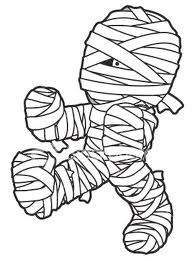 Ask for help
Offer help
Talk to eachother
Care
Free hug
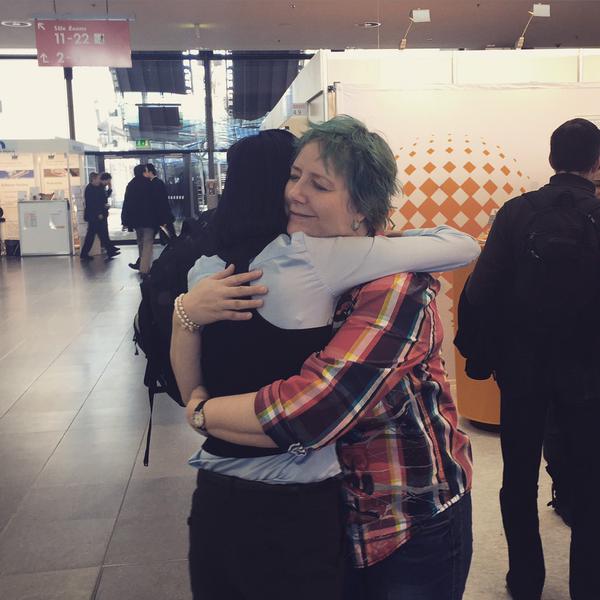 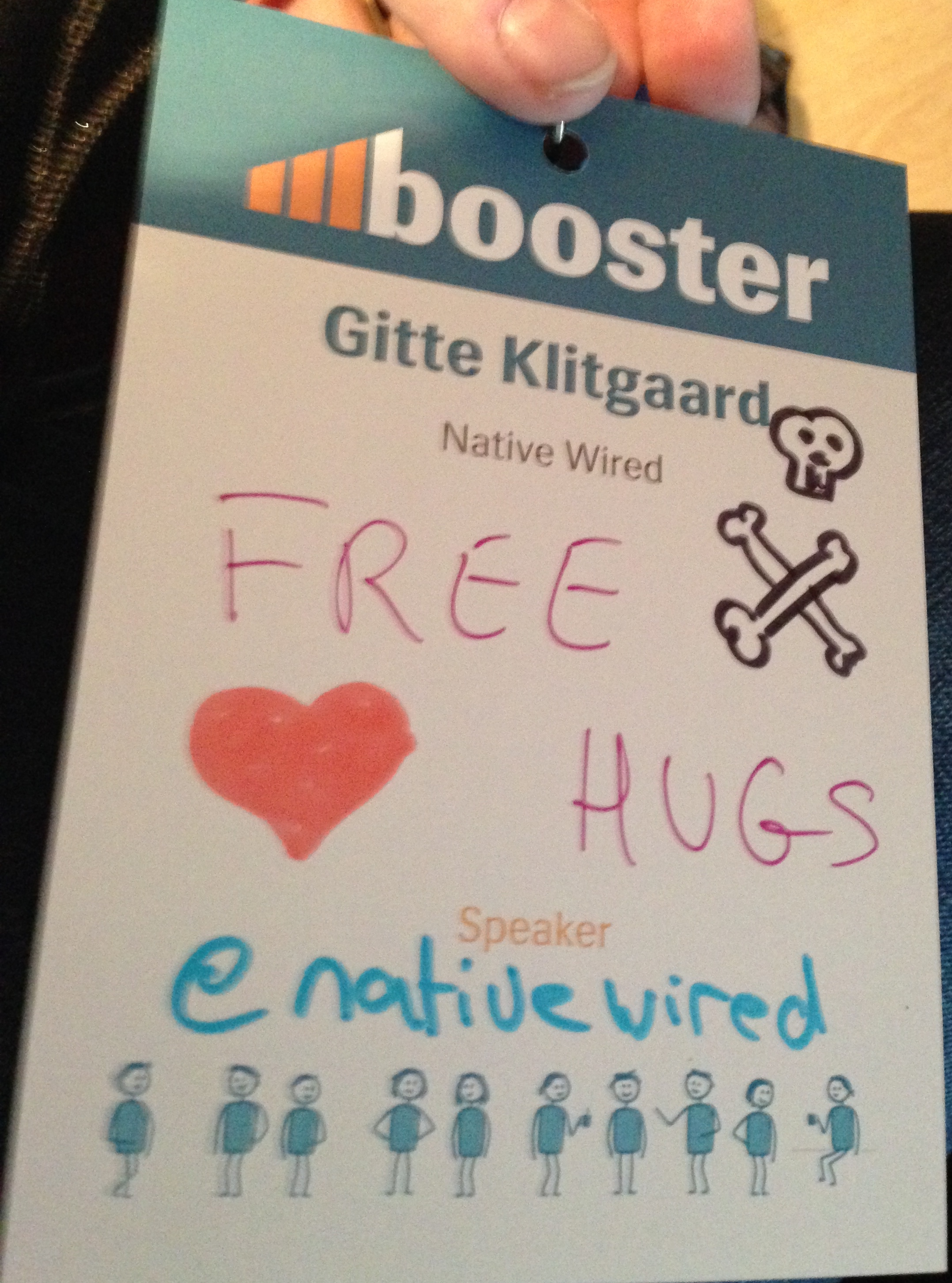 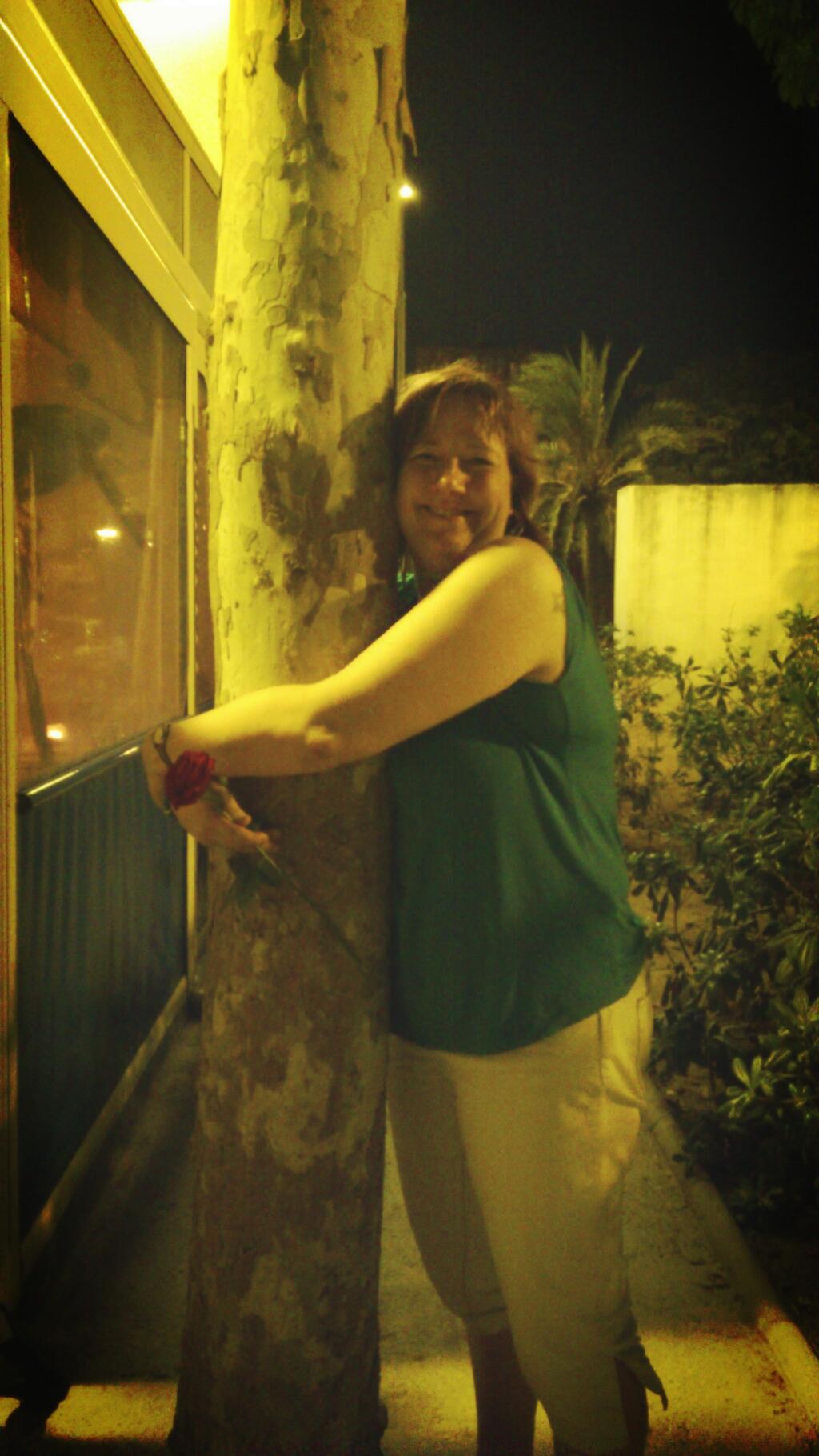 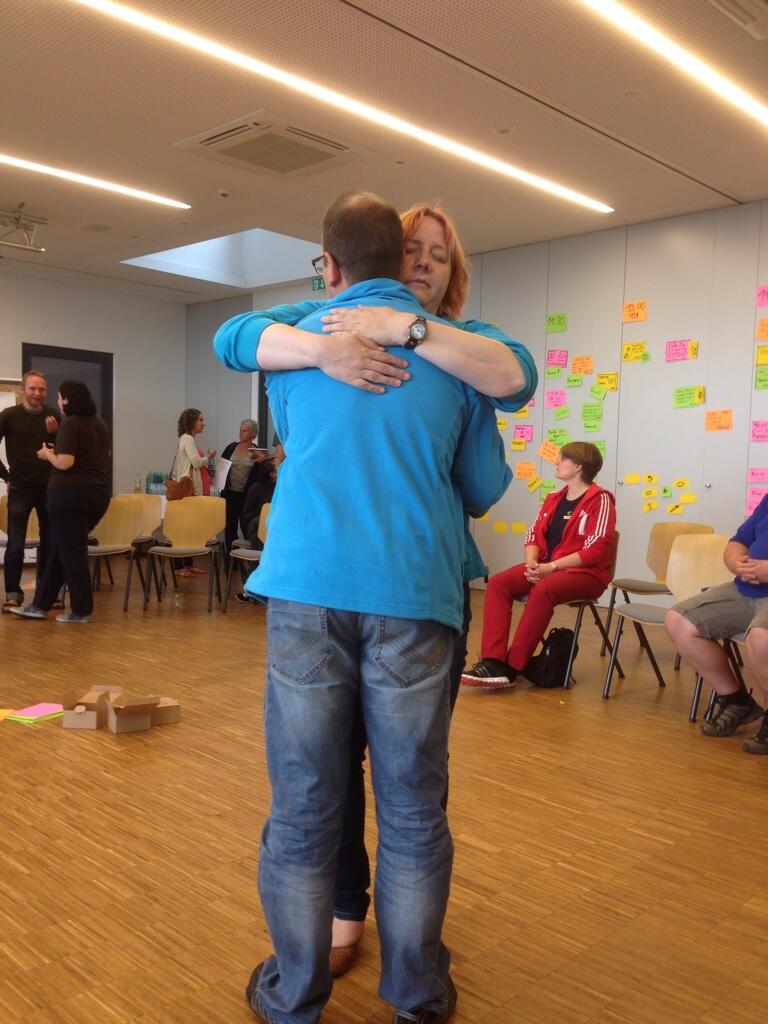 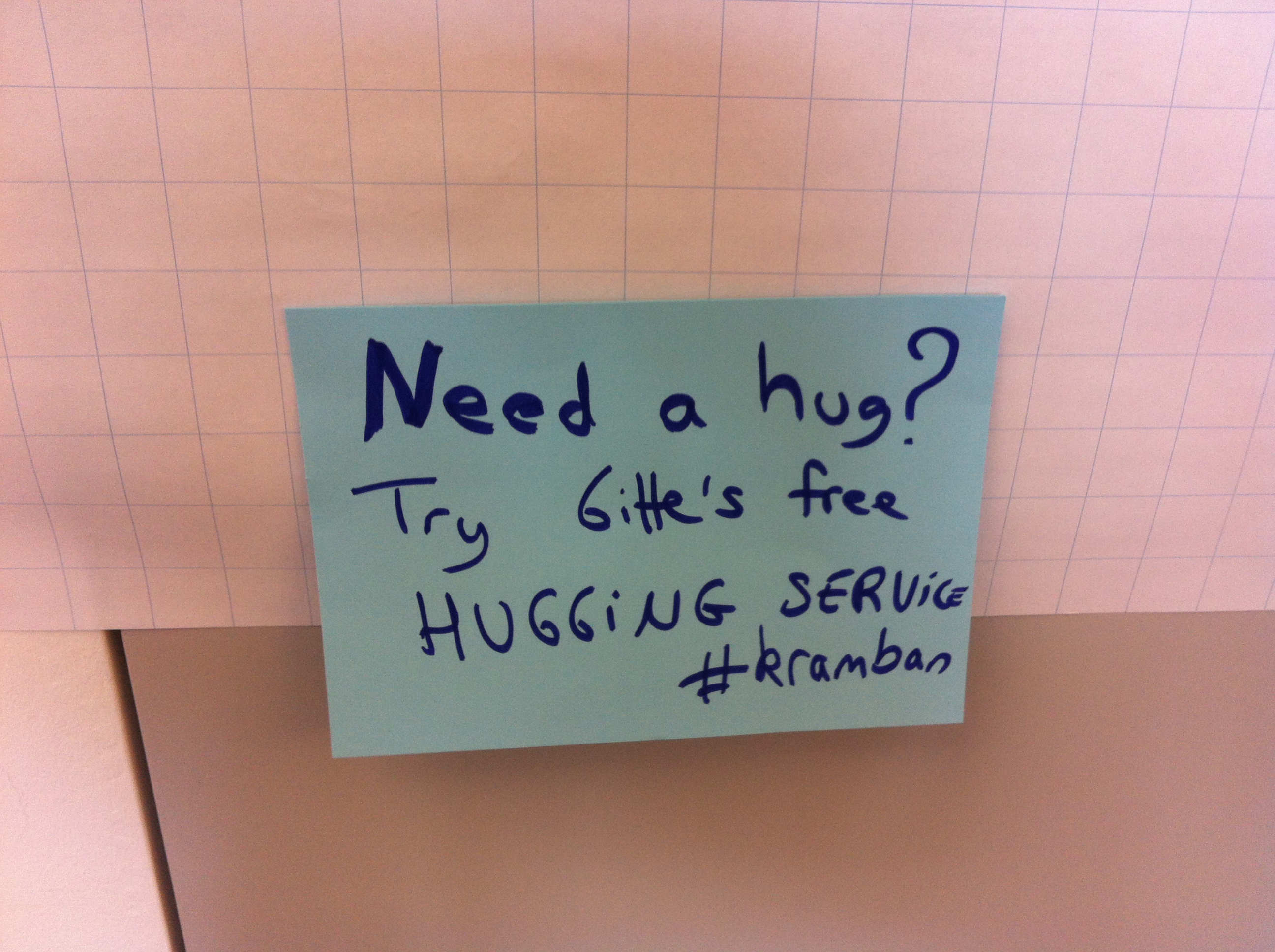 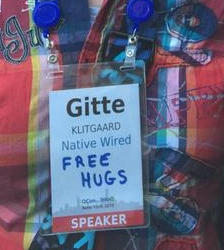 I love connecting :)
Feel free to contact me:
XING
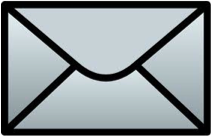 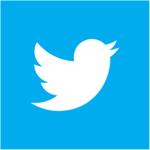 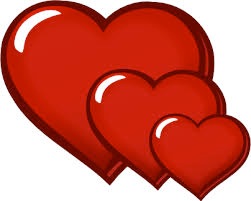 Gitte.klitgaard@yahoo.dk
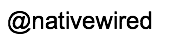 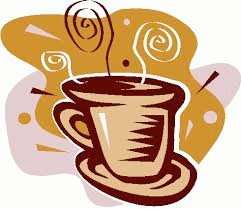 http://www.agilebyheart.com/
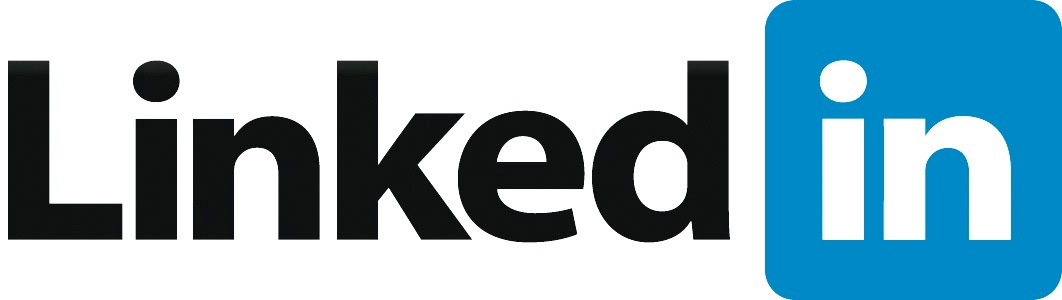 dk.linkedin.com/in/gitteklitgaard/
Links and more
Karojisatsu
http://itrevolution.com/karojisatsu/
Burnout is killing us (John Willis)
http://itrevolution.com/karojisatsu-in-plain-english-burnout-is-killing-us-video/
Stress
http://glasgowspcmh.org.uk/information/stress/
Depression
http://glasgowspcmh.org.uk/information/depression/
I had a black dog, his name was depression
https://www.youtube.com/watch?v=XiCrniLQGYc
Living with a black dog
https://www.youtube.com/watch?v=2VRRx7Mtep8
Extra slides
Knowledge workers
”What differentiates knowledge work from other forms of work is its primary task of "non-routine" problem solving that requires a combination of convergent, divergent, and creative thinking”

Reinhardt, W.; Schmidt, B.; Sloep, P.; Drachsler, H. (2011). "Knowledge Worker Roles and Actions – Results of Two Empirical Studies". Knowledge and Process Management 18 (3): 150–174
Flow
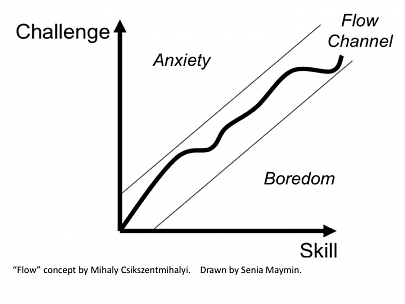